Figure 11. Eye position and movement during performance of the path-planning task. Traces of horizontal and vertical eye ...
Cereb Cortex, Volume 15, Issue 10, October 2005, Pages 1535–1546, https://doi.org/10.1093/cercor/bhi032
The content of this slide may be subject to copyright: please see the slide notes for details.
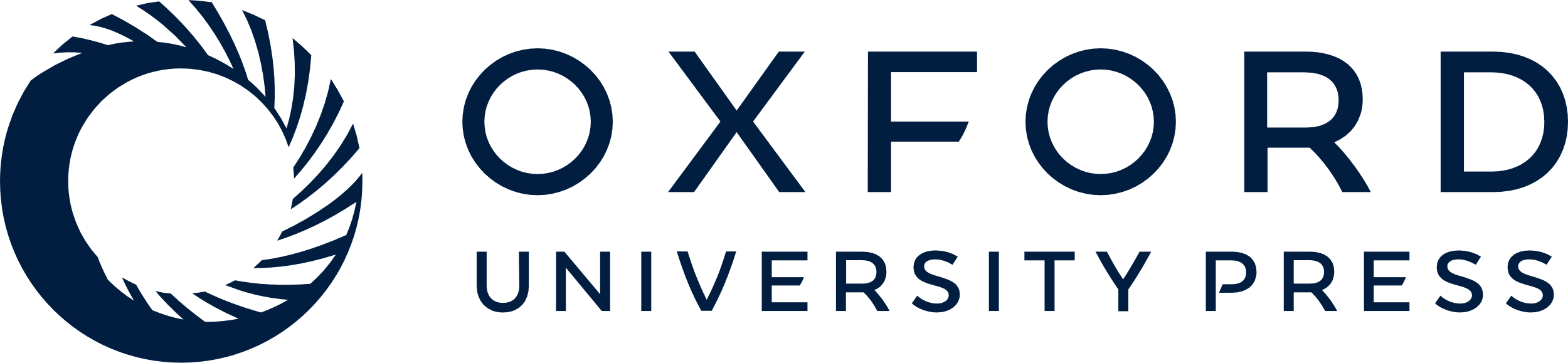 [Speaker Notes: Figure 11. Eye position and movement during performance of the path-planning task. Traces of horizontal and vertical eye positions for 20 trials are displayed. Data were sorted according to the position of the final goal (red) and immediate goal (blue). The traces are aligned to the appearance of the first GO signal (filled triangles). Icons to the left indicate the positions of the final and immediate goals for each panel of eye movements. The two color scales at the bottom of each panel indicate time-varying plots of statistical P-values (regression analysis looking for relation of bin-by-bin eye positions to goals) in successive 10 ms bins. The color scale bar at the bottom right indicates the magnitude of the P-values. The two bars at the bottom indicate task periods.


Unless provided in the caption above, the following copyright applies to the content of this slide: © The Author 2005. Published by Oxford University Press. All rights reserved. For permissions, please e-mail: journals.permissions@oupjournals.org]